Great Verses
of the Bible
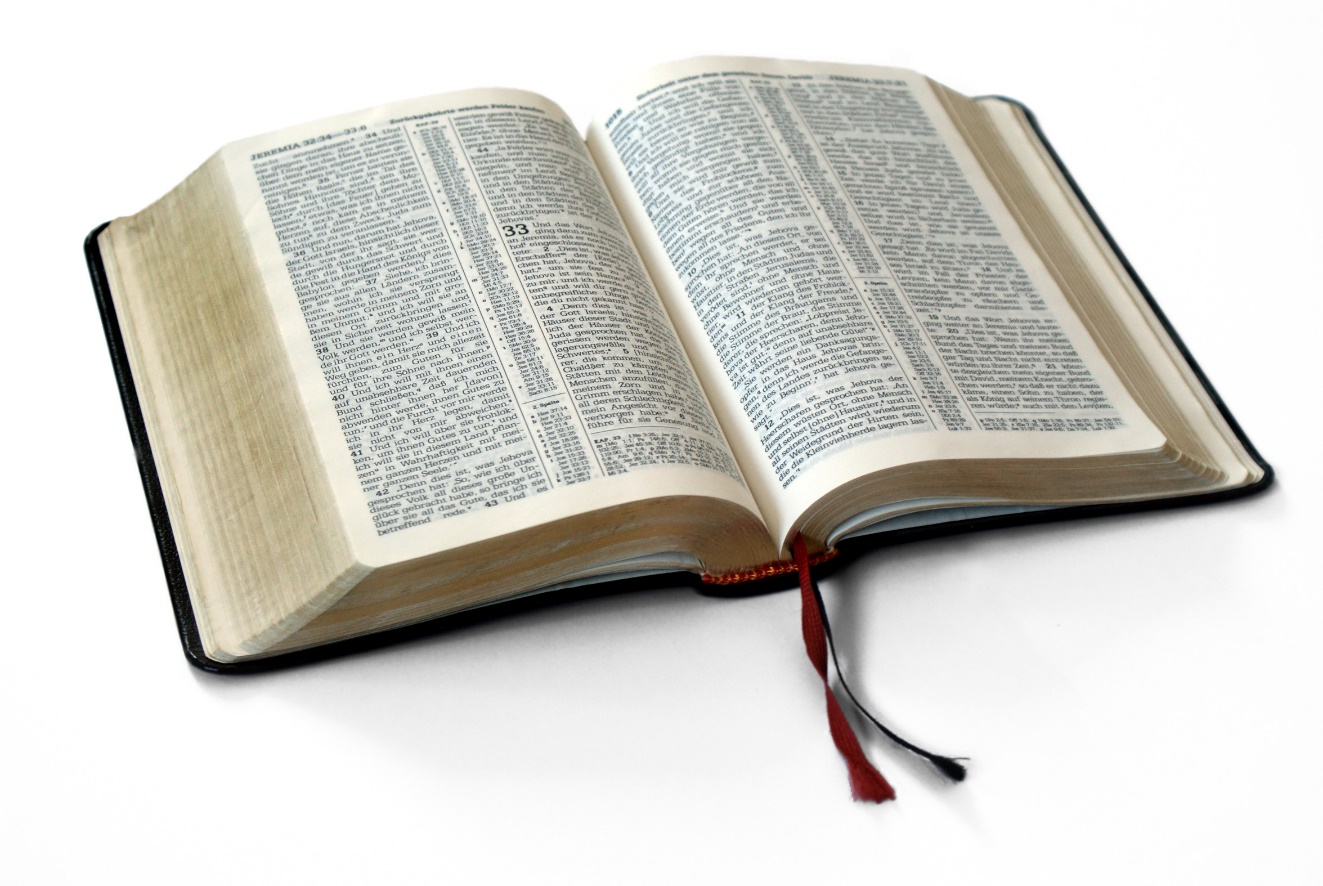 Genesis 39:9
Genesis 39:9
Sin is an offense against God.
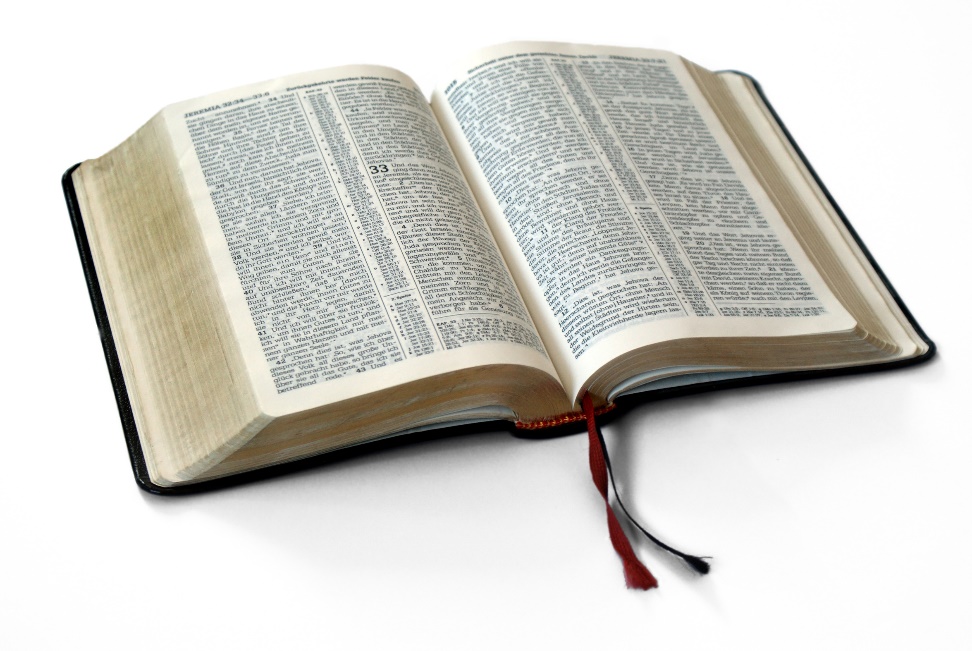 Great Verses 
of the Bible
Genesis 39:9
Satan is not going to give up on tempting you.
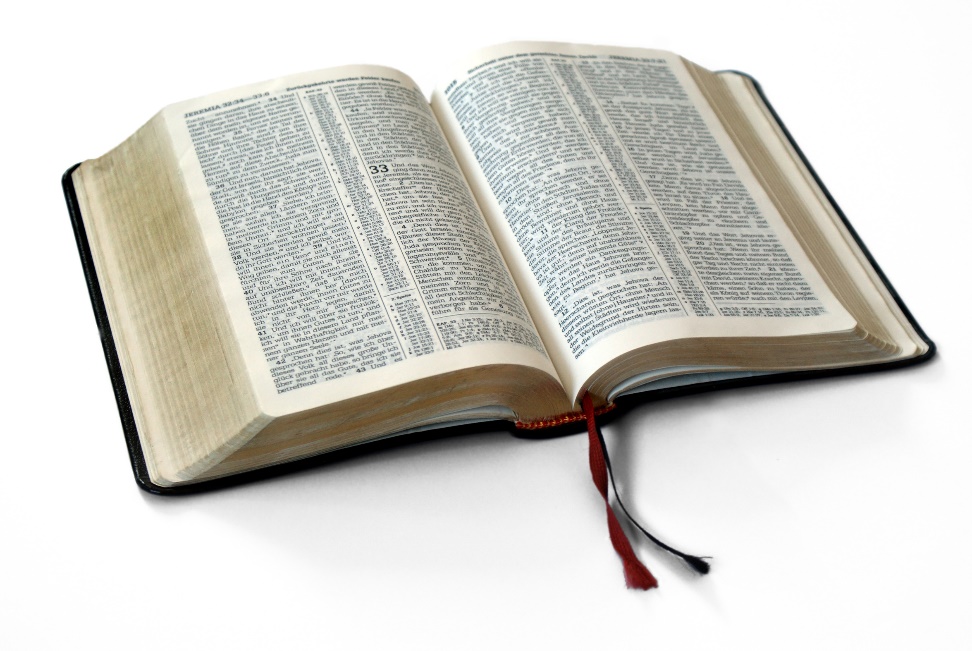 Great Verses 
of the Bible
Genesis 39:9
Seeking to please God will ultimately result in blessing.
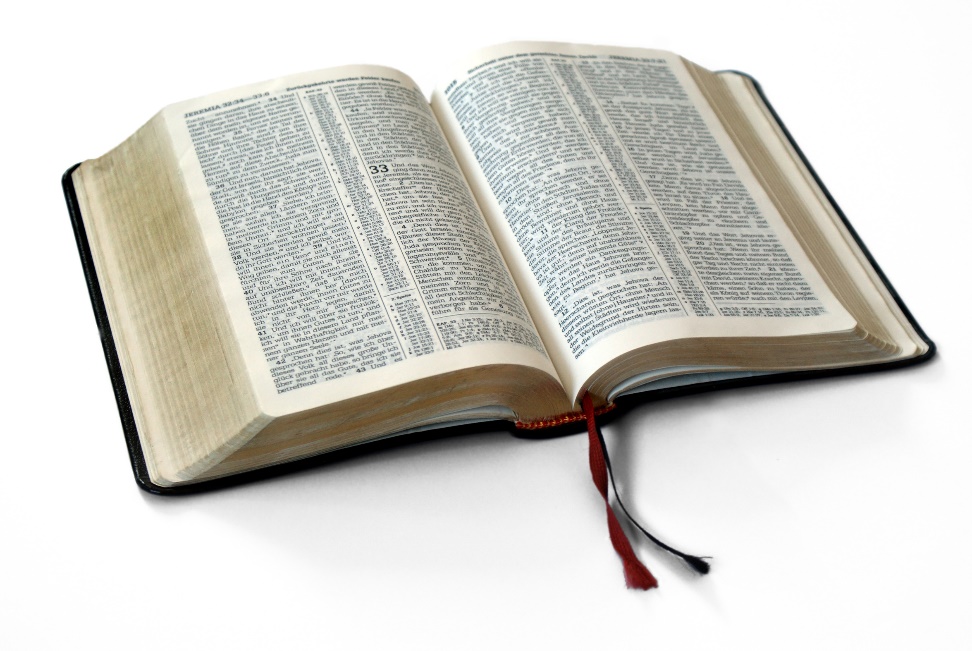 Great Verses 
of the Bible
Great Verses
of the Bible
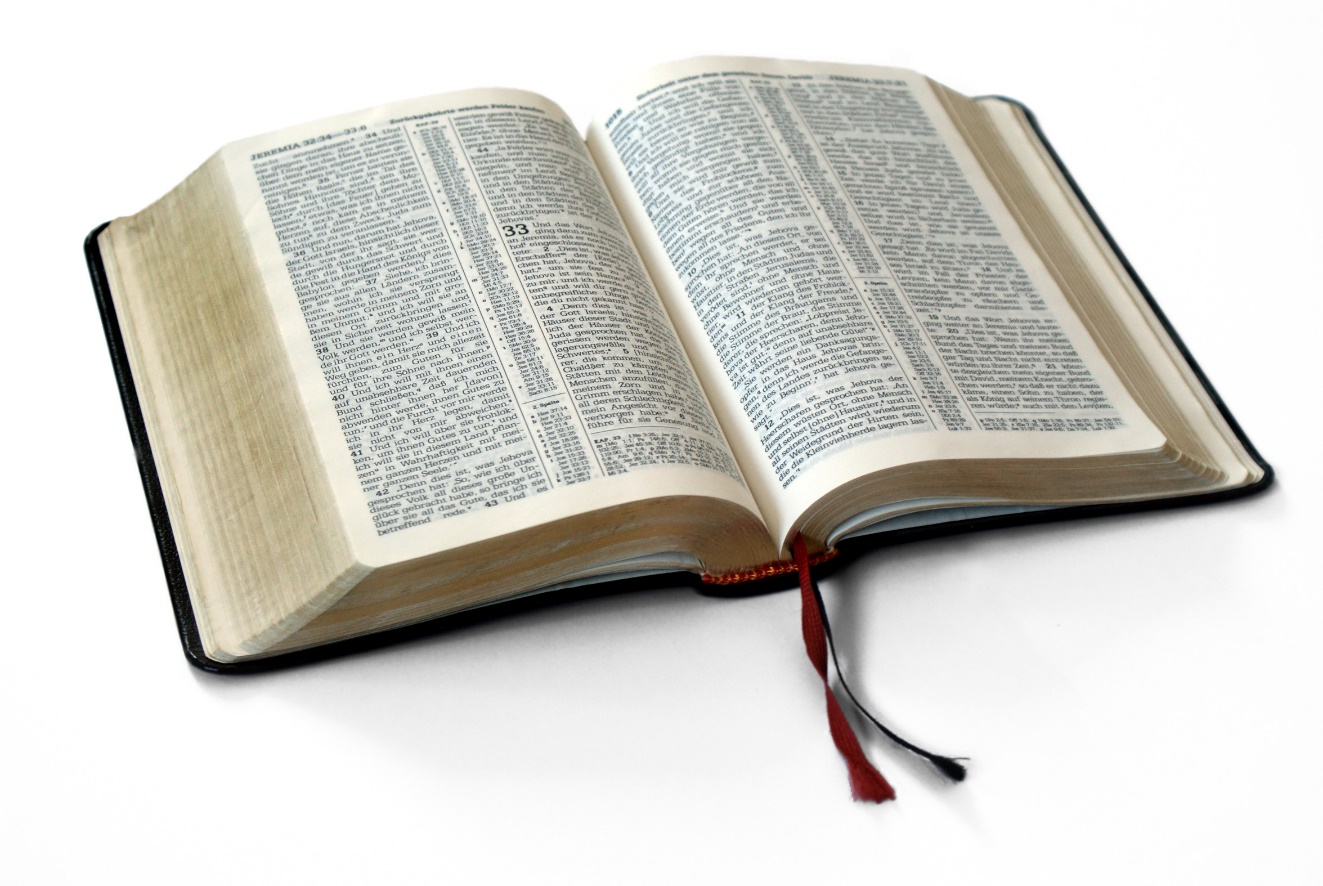 Genesis 39:9